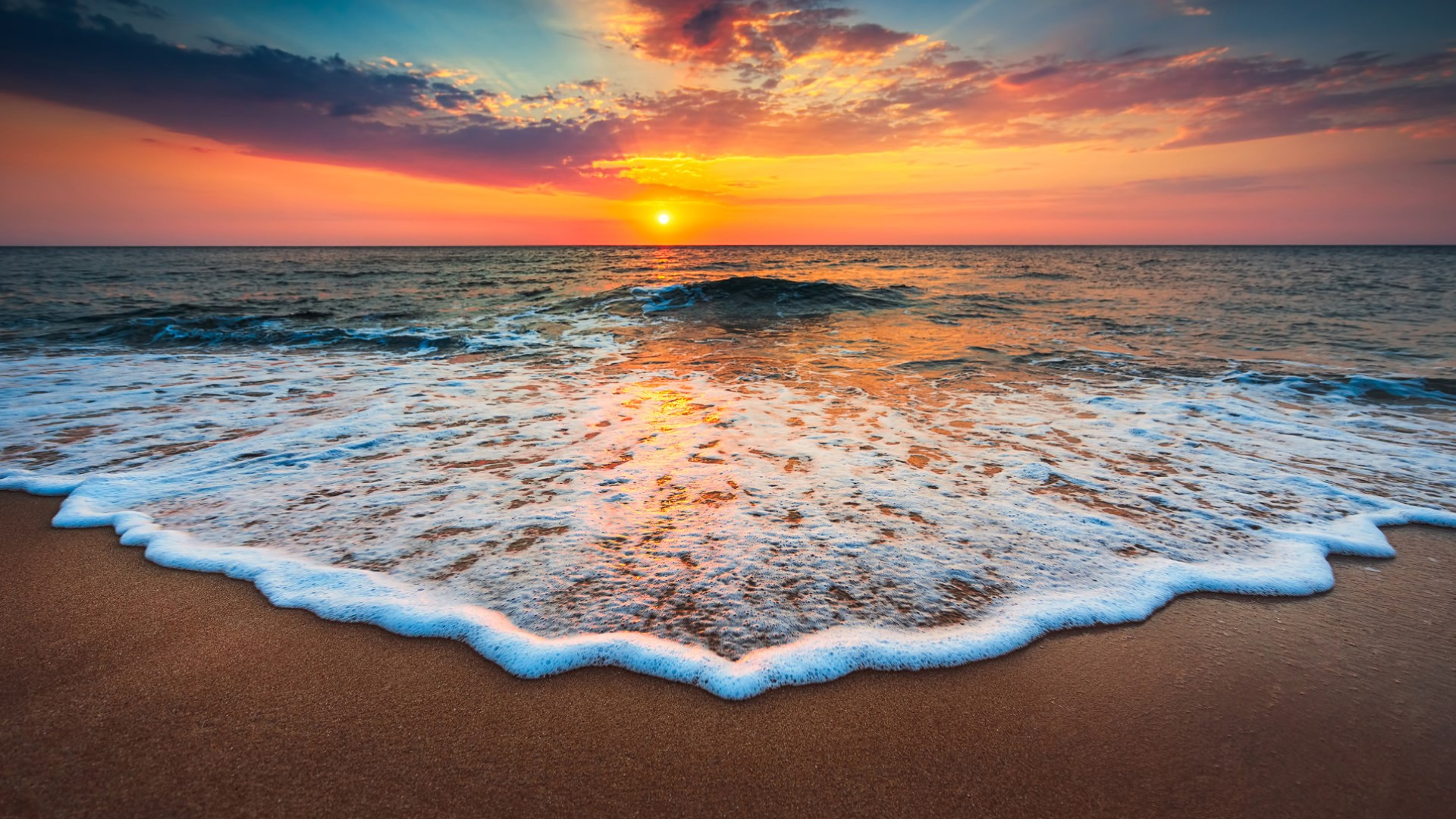 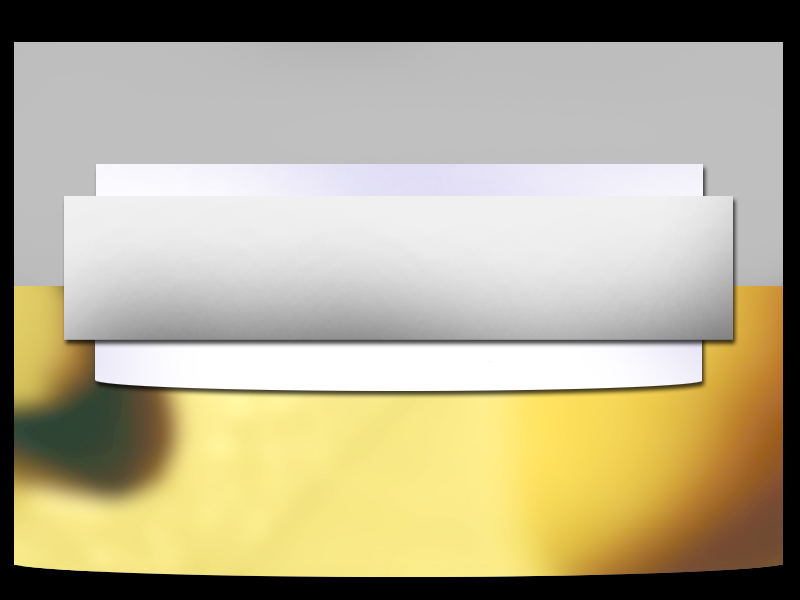 2Timothy 4:6-8
A Death Worth Dying - 6
Attitude
Poured out 
Exo. 29:40; Num. 28:7
Phil 2:17; 2Tim.. 4:6
A Life worth living - 7
Fought the good fight
1Pet. 3:15; Gal. 6:1; 1Cor 13; Prov. 16:18; Rom. 12:16
Col. 4:6; Eph. 4:15
Participant or spectator?
Heb. 12:1-2
A Life worth living - 7
Kept the faith
As each one has received a gift, employ it in serving one another as good stewards of the multifaceted grace of God.1Pet 4:10 NAS
A Life worth living - 7
Jude 1:3 Beloved…I found it necessary to write to you exhorting you to contend earnestly for the faith which was once for all delivered to the saints.  (NKJV)
A Reward Worth Having - 8
Crown of
Righteousness
Glory
Life of Joy
A Reward Worth Having - 8
Ga 6:9 And let us not grow weary while doing good, for in due season we shall reap if we do not lose heart.
 (NKJV)